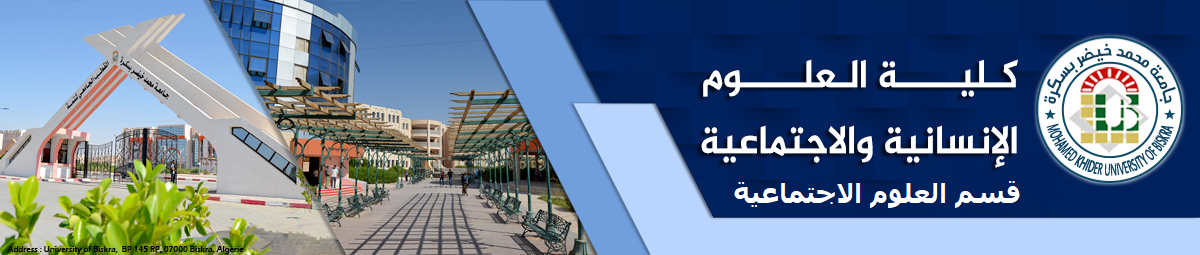 القرابة، العائلة والجندر
أد.سليم درنوني
الرصيد: 5
المعامل: 2
أهداف التعليم
أد.سليم درنوني
تحكم الطالب في قراءة وتحليل العلاقات العائلية والقرابية وفقا لمقاربات انثروبولوجية مختلفة، 
إكسابه القدرة على الانتقال من النظرية الأكاديمية وإسقاطها على واقع المنظومة القرابية.
 تكوين الخيال الأنثروبولوجي لدى الطالب وتنميته بما يسمح له بتشكيل رؤية ابستيمولوجية/أنثروبولوجية للأنساق والنظم القرابية والعائلية. 
وكذلك إدراك العلاقات التي ينسجها المجتمع والثقافة من خلال البنى الاجتماعية والاقتصادية والسياسية والثقافية التي تعمل على تحديد الأدوار والسلوكيات والعلاقات بين الجنسين وذلك من خلال الجندر.
المعارف المسبقة المطلوبة
أد.سليم درنوني
1)متمكن من معرفة ميادين الانثربولوجيا 
2)متمكن  من معرفة  اشكال التعبير والانثربولوجيا المغاربية 
3) متمكن  من معرفة  النظريات الأنثروبولوجية الكلاسكية والحديثة
مفردات المادة(يجب أن يتضمن السداسي 15مفردة تعليمية/درسا).
أد.سليم درنوني
1.	القرابة: المفهوم والنشأة
2.	لمحة تاريخية عن تطور المفهوم
3.	القرابة والرباط الاجتماعي
4.	الاتجاهات النظريات في دراسة القرابة 
5.	النظريات الحديثة في أنثروبولوجيا الانتماء والقرابة
6.	القرابة والسياسة والاقتصاد
7.	مفهوم القبيلة وعلاقته بالقرابة  في الثقافة الجزائرية
مفردات المادة(يجب أن يتضمن السداسي 15مفردة تعليمية/درسا).
أد.سليم درنوني
8.	العائلة: المفهوم والنشأة 
9.	لمحة تاريخية عن تطور بنية العائلة و بناؤها ووظيفتها
10.	الاتجاهات النظريات في دراسة العائلة
11.	النظريات الحديثة في أنثروبولوجيا العائلة
12.	الزواج والطلاق
13.	بنية العائلة العربية
مفردات المادة(يجب أن يتضمن السداسي 15مفردة تعليمية/درسا).
أد.سليم درنوني
8.	العائلة: المفهوم والنشأة 
9.	لمحة تاريخية عن تطور بنية العائلة و بناؤها ووظيفتها
10.	الاتجاهات النظريات في دراسة العائلة
11.	النظريات الحديثة في أنثروبولوجيا العائلة
12.	الزواج والطلاق
13.	بنية العائلة العربية
14.	الجندر (النوع الاجتماعي): المفهوم والنشأة 
15.	دور المرأة ووضعها على الصعيد الشخصي والمحلي
طريقة التقييم
أد.سليم درنوني
مراقبة مستمرة خلال السداسي تتضمن: ملف القراءة، عروض، فروض، تلخيص كتب.
 امتحان في نهاية السداسي حول كامل المقرر.
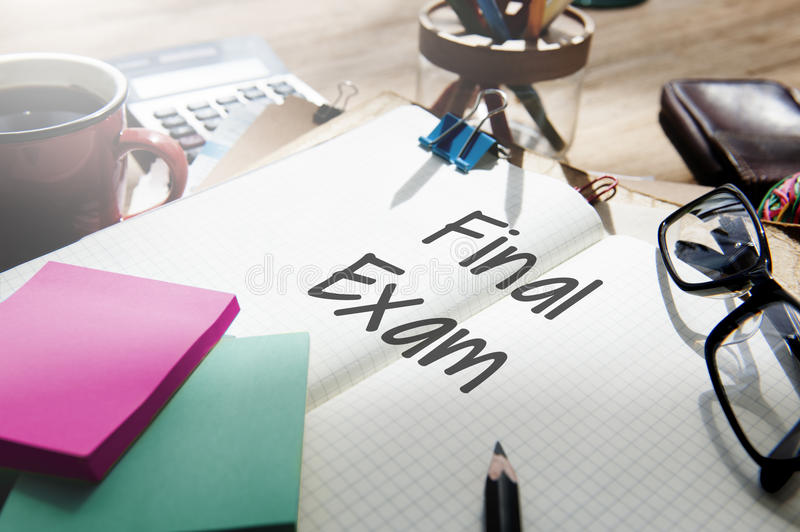 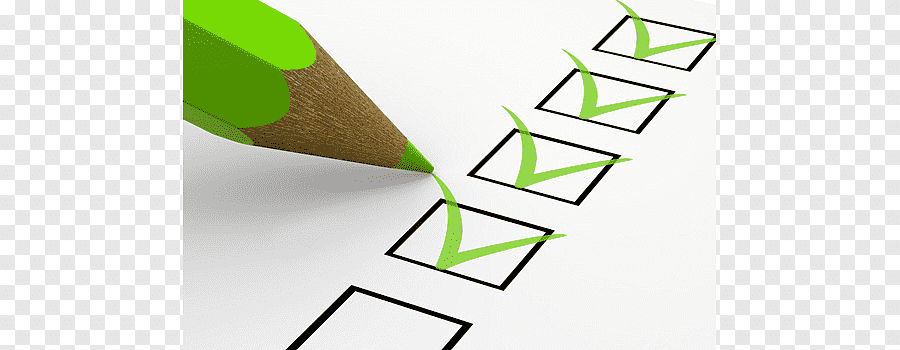 المراجع:
أد.سليم درنوني
- إحسان محمد الحسن: العائلة والقرابة والزواج، دراسة تحليلية في تغيير النظم العائلية والقرابة والزواج في المجتمع العربي،دار الطليعة بيروت  1981.
- أحمد سالم  الأحمر: علم اجتماع الأسرة بين  التنظير والواقع  المتغير،ط 1 ،دار الكتب  الوطنية بنغازي . ليبيا ،2004. 
- حليم  بركات :المجتمع العربي المعاصر بحث استطلاعي اجتماعي ،مركز دراسات الوحدة العربية  بيروت  لبنان .
- سعيد  بوشينة: دور  الروضة في  النمو العقلي  لدى طفل ما قبل المدرسة  ، و زارة  الثقافة  والسياحة، عدد 84 ،الجزائر،ديسمبر 1984.
- عبد الحميد دليمي :دراسة في العمران  السكن  والإسكان،مخبر الإنسان  والمدينة ،دار الهدى  للنشر والتوزيع  ،عين  مليلة الجزائر 2007.
- محمد عاطف غيث: قاموس علم الاجتماع، الهيئة المصرية العامة للكتاب،مصر،1979،
 - - محمد عبد الهادي :التعليم  ما قبل المدرسي ودوره  في تنمية  ثقافة الطفل ،مجلة العلوم  الإنسانية ،عدد 10 ،جامعة بسكرة ،الجزائر،2006.
- معن خليل  عمر علم الاجتماع الأسرة  ،دار الشروق عمان 2000.
-  محمد الحسن الأسرة ومشكلاتها، دار النهضة العربية للطباعة والنشر بيروت 1981. 
-نيما تاغيبي,الدراسات النسائية/دراسات الجندر-ترجمة هالة كمال     .www.gender
المراجع:
أد.سليم درنوني
-	Ariès P., 1960, L’enfant et la vie familiale sous l’Ancien Régime, Paris, Plon. 
-	Attias-Donfut C. et Segalen M., 1998, Grands-parents. La famille à travers les générations, Paris, Odile Jacob. Avenel C. et Cicchelli V., 2001, Les familles maghrébines en France, Confluences Méditerranée, n° 39. 
-	Bawin-Legros B. (1996). Sociologie de la famille. Le lien familial sous questions. De Boeck, Bruxelles. 
-	Bonvalet C., Gotman A. et Grafmeyer Y., (dir.), 1999, La famille et ses proches. 
-	Cadolle S., 2000, Être parent, être beau-parent. La recomposition de la famille, Paris, Odile Jacob.
-	Calmann-Levy. Commaille J. et Martin C., 1998, Les enjeux politiques de la famille, Paris, Bayard. 
-	Castel R., 1995, Les métamorphoses de la question sociale, Paris, Fayard. 
-	Cicchelli V., 2001, La construction de l’autonomie. Parents et jeunes adultes face aux études, Paris, Presses universitaires de France, collection Sciences sociales et sociétés.
المراجع:
أد.سليم درنوني
-	Cicchelli-Pugeault C. et Cicchelli V., 1998, Les théories sociologiques de la famille, Paris, La Découverte. 
-	Damon J., 2001, «30 ouvrages sur les questions familiales » , Dossiers d’Études. Allocations familiales, CNAF, n° 25.
-	de Singly F. et Mesure S. (sous la direction de ) (2001)  Le lien familial, Comprendre,  no2, Paris, PUF 
-	de Singly, F.(1996) Le soi, le couple et la famille, Paris, Nathan, 
-	Déchaux J.-H., 1997, Le souvenir des morts. Essai sur le lien de filiation, Paris, PUF.
-	Ehrenberg A., 1998, La fatigue d’être soi, Paris, 
-	Eshleman J. R. ( 1997) The Family: An Introduction, Boston, Allyn and Bacon  
-	Fagnani J., 2000, Un travail et des enfants. Petits arbitrages et grands dilemmes, Paris, Bayard. Kaufman J.-C., 1999, La femme seule et le prince charmant. Enquête sur la vie en solo, Paris, Nathan.
المراجع:
أد.سليم درنوني
-	Kaufman J.-C., 1992, La trame conjugale, Paris, Nathan. 
-	Kellerhals J., Troutot P.Y., Lazega E. (1994) Microsociologie de la famille, Presses Universitaires de France, Paris
-	Kellerhals J., Widmer E. et Levy R. (2004) Mesure et démesure du couple. Cohésion, crises et résilience dans les couples contemporains, Payot, Paris 
-	L’aménagement des territoires, Paris, PUF-INED. 
-	Martin C., 1997, L’après-divorce. Lien familial et vulnérabilité, Rennes, Presses universitaires de Rennes. 
-	Méda D., 2001, Le temps des femmes. Pour un nouveau partage des rôles, Paris, Flammarion. Neyrand G., 2000, L’enfant, la mère et la question du père, un bilan critique de l’évolution des savoirs sur la petite enfance, Paris, PUF.
-	Murdock G.P (1949) La structure sociale, Paris, Plon
-	Paugam S., 2000, Le salarié de la précarité, Paris, PUF.
المراجع:
أد.سليم درنوني
-	Roussel L. (1989) La famille incertaine, Odile Jacob, Paris 
-	Roussel L., 1989, La famille incertaine, Paris, Odile Jacob. 
-	Schwartz O., 1990, Le monde privé des ouvriers, Paris, PUF.
-	Segalen M. (2000) Sociologie de la famille. Paris, Colin 
-	Shorter E., 1977, Naissance de la famille moderne, Paris, Le Seuil. 
-	Singly F. de, 1993, Sociologie de la famille contemporaine, Paris, Nathan. 
-	Singly F. de, 1996, Le soi, le couple et la famille, Paris, Nathan.
-	Singly F. de, 2000, Libres ensemble. L’individualisme dans la vie commune, Paris, Nathan. 
-	Sussman M.B., Steinmetz S.K et Peterson G.W  et al. (1999) Handbook of Marriage and the Family, New-York Plenum 
-	Théry I. 1993 Le démariage, Paris, Odile Jacob 
-	Théry I., 1998, Couple, filiation et parenté aujourd’hui. Le droit face aux mutations de la famille et de la vie privée, Paris, Odile Jacob/ La Documentation française.
-	Van Zanten A., 2001, L’École de la périphérie. Scolarité et ségrégation en banlieue, Paris, Presses universitaires de France, collection Le lien social. 
-	Zaouche-Gaudron C., (dir.), 2001, La problématique paternelle, Toulouse, Érès.
النهاية
أد.سليم درنوني
شكرا على القراءة المتأنية والمفيدة